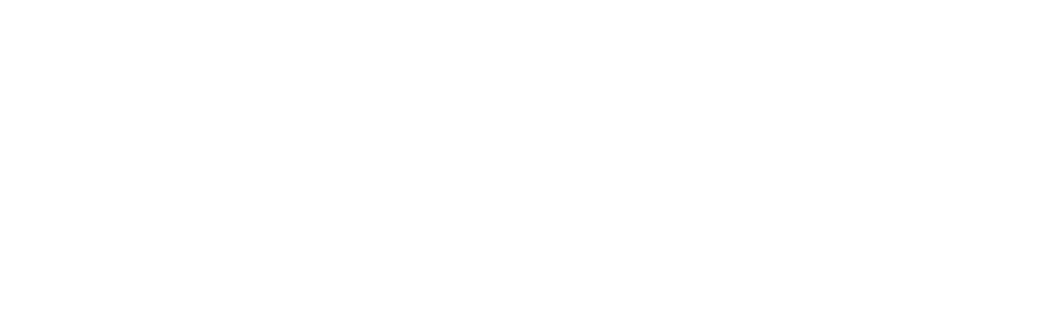 What fractions of the cubes are each colour?







Which of the fractions above are unit fractions?

Which of the fractions above are non-unit fractions?
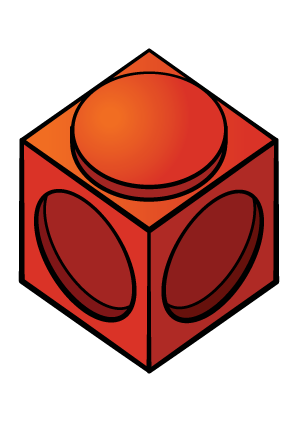 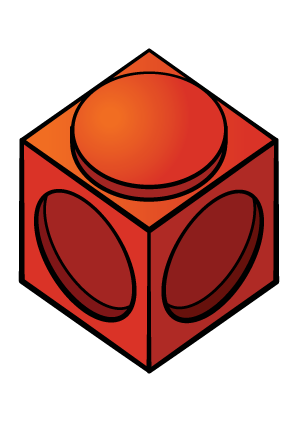 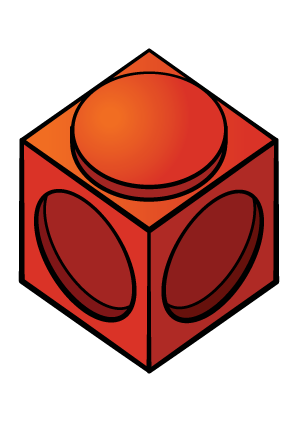 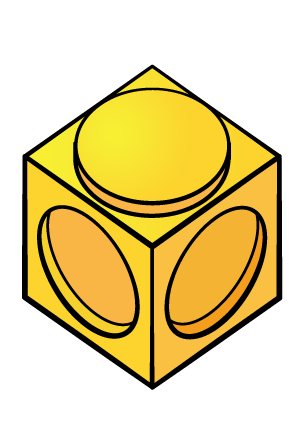 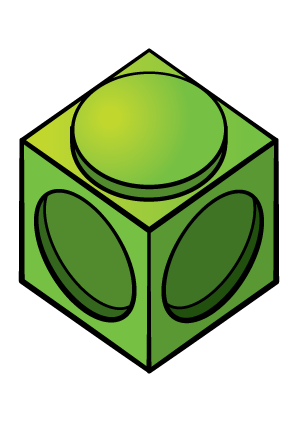 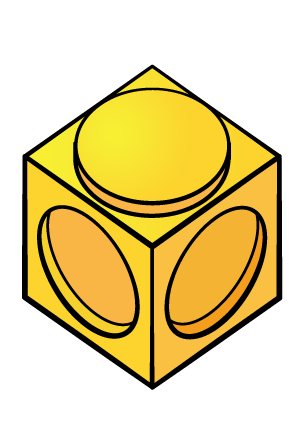 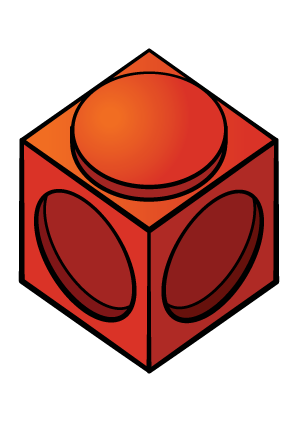 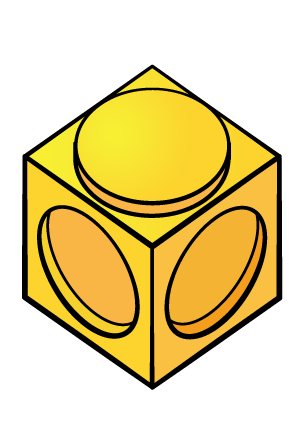 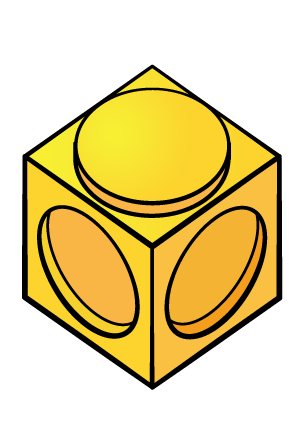 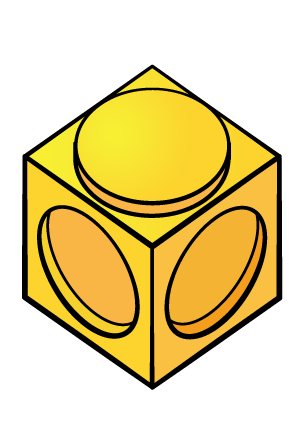 What fractions of the cubes are each colour?







Which of the fractions above are unit fractions?

Which of the fractions above are non-unit fractions?
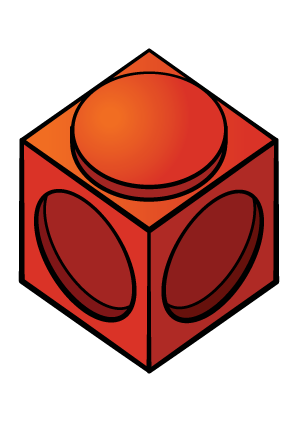 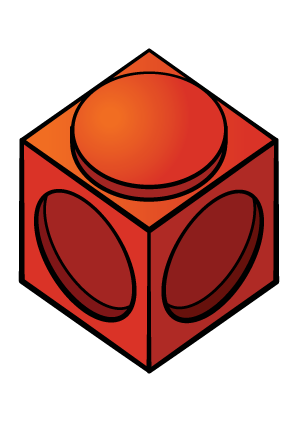 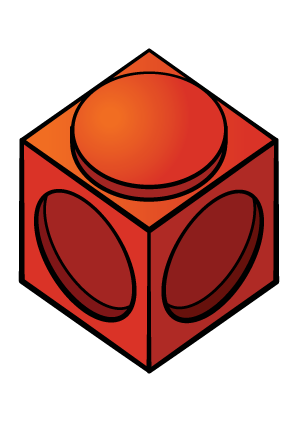 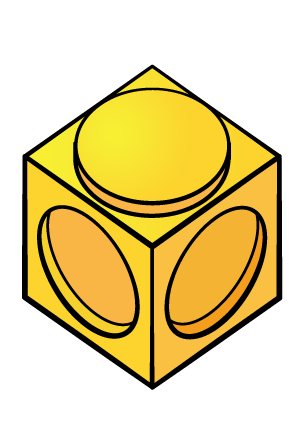 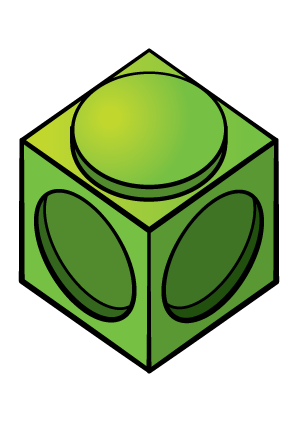 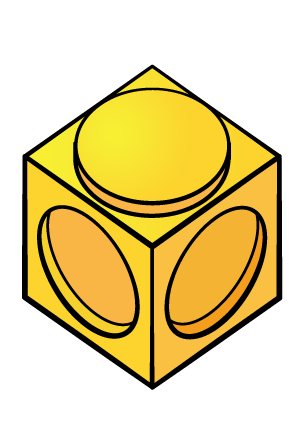 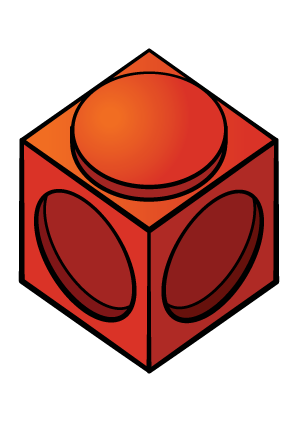 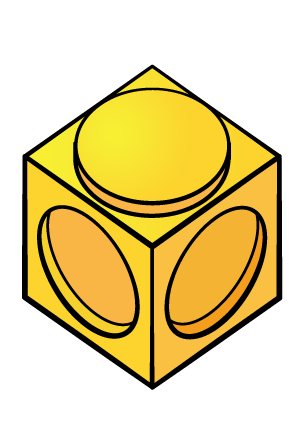 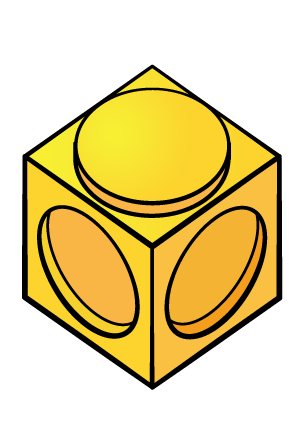 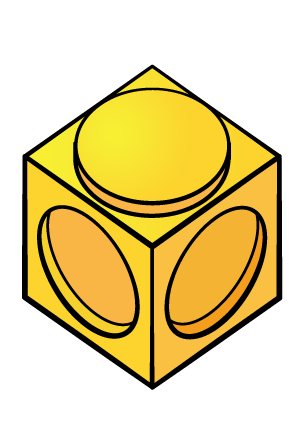 4
5
1
10
10
10
What fraction are yellow?
0
What fraction are yellow?
or 1
Have a go at questions 1 – 3 on the worksheet
0
or 1
1
0
Have a go at question 4 on the worksheet
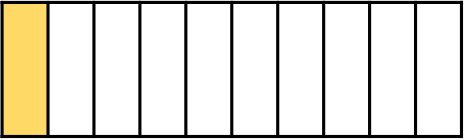 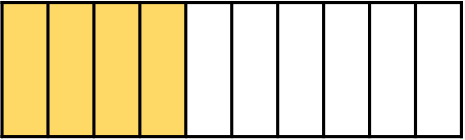 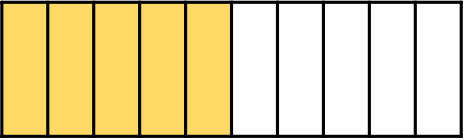 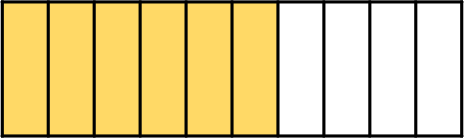 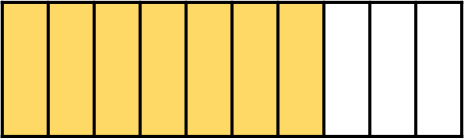 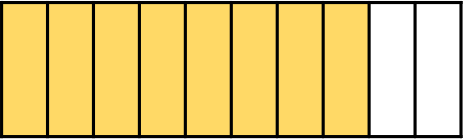 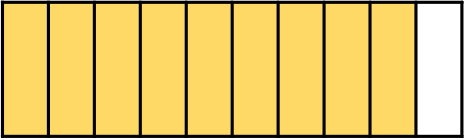 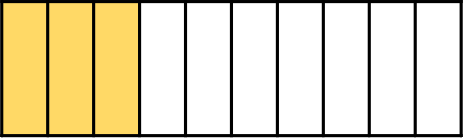 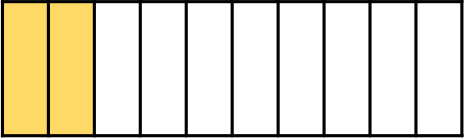 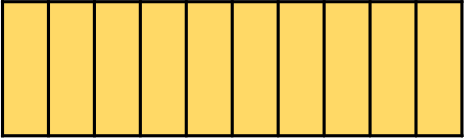 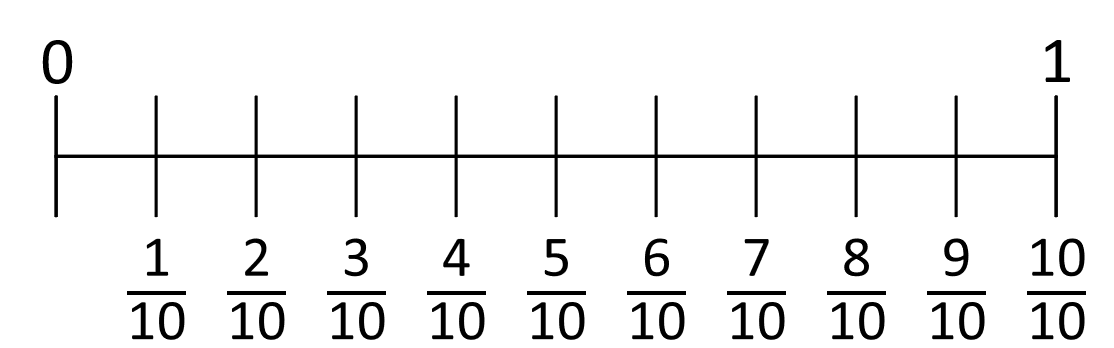 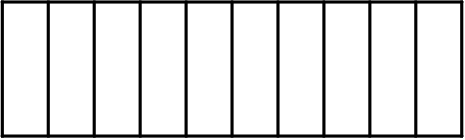 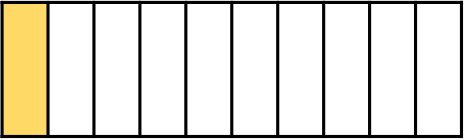 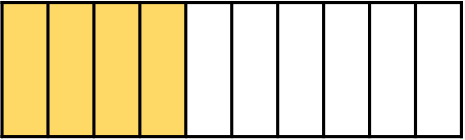 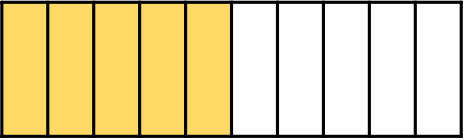 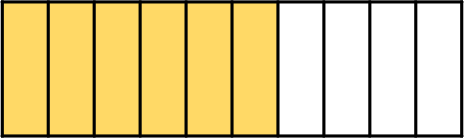 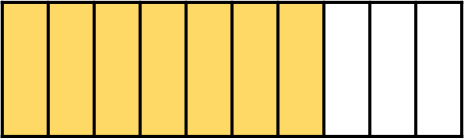 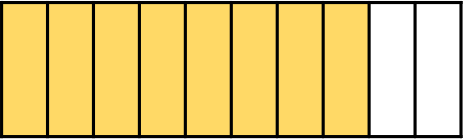 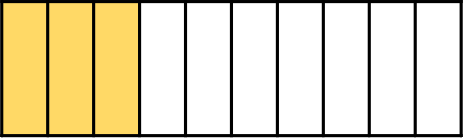 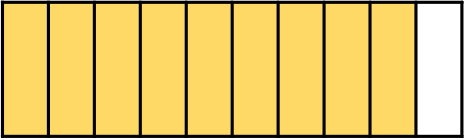 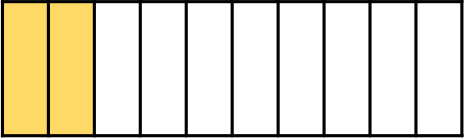 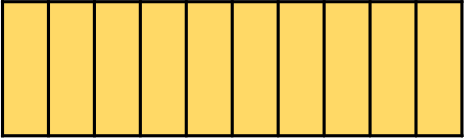 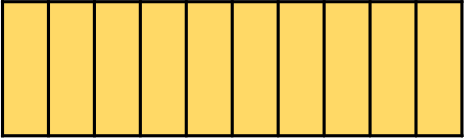 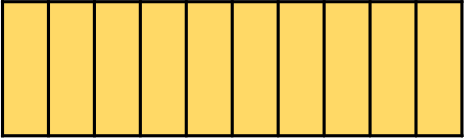 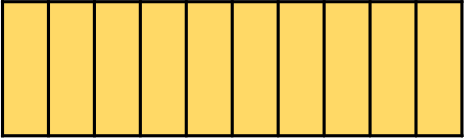 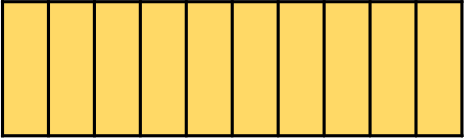 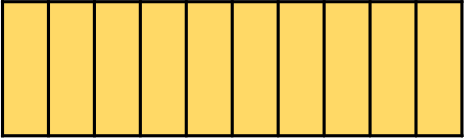 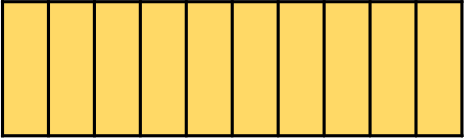 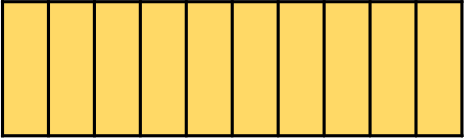 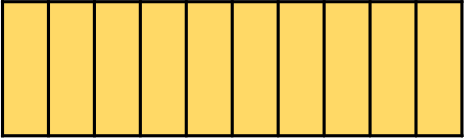 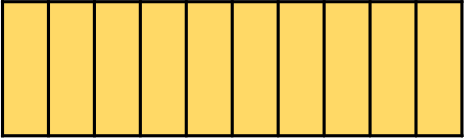 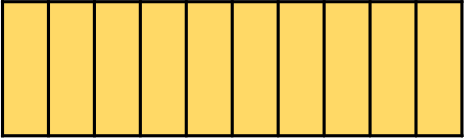 2
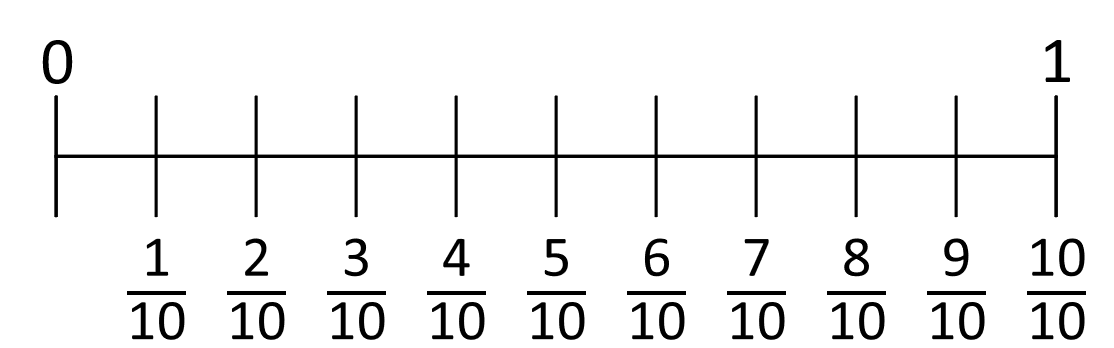 Have a go at the rest of the worksheet